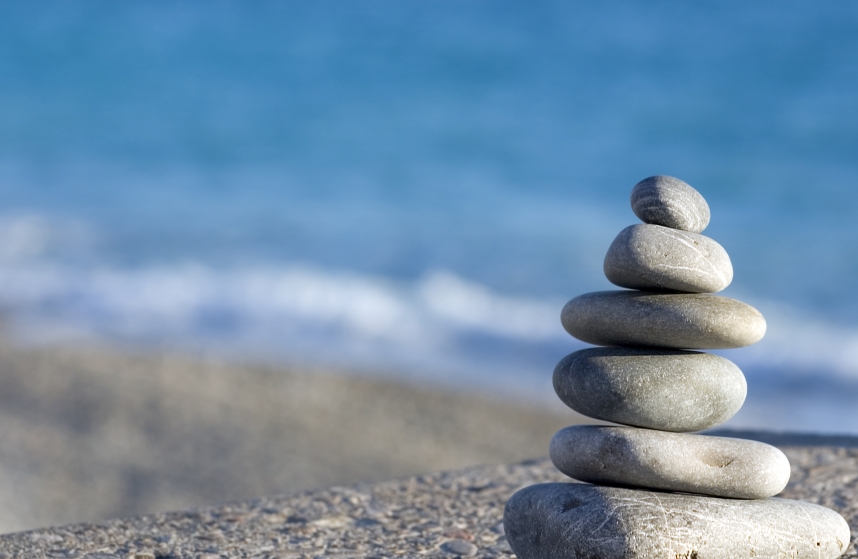 How COVID-19 has affected Employment Law
Presented by 
Scott Chambers, B.A., J.D., CPHR

March 31, 2020
COVID-19 & Employment Law
This presentation is for free informational purposes only and does not constitute legal advice or create a retainer between you and Doak Shirreff Lawyers LLP.
Any views or opinions expressed are the presenter’s own.
This presentation applies only to Employment and Human Resources Law, not Labour Law (Union environments).
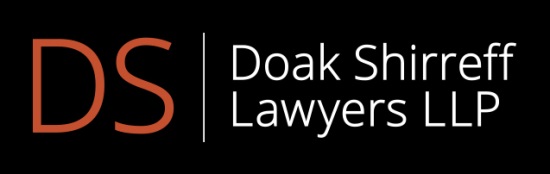 COVID-19 & Employment Law
PLEASE NOTE
The provincial and federal government response to the COVID-19 pandemic changes rapidly and daily.  As such, the information provided today is as up to date as possible but may change as new programs or amendments to the various legislations occurs.

Conduct due diligence on all information prior to making any decisions or speak to a lawyer if you have specific questions regarding your employment or employee’s rights and obligations during this period.
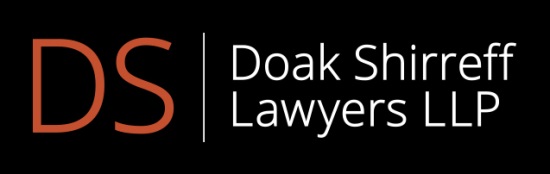 COVID-19 & Employment Law
Technical Details:
All attendees are muted and not visible through their webcams to others in the webinar.
Questions:
Please type any questions that you may have in the zoom chat feature and Doak Shirreff employment lawyers, Jonathan Arkle and Nikita Gush, will be answering questions live.
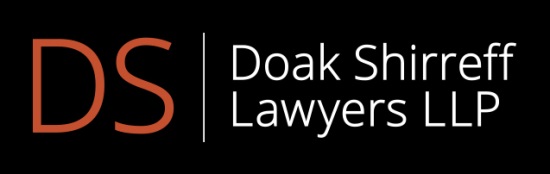 The Outline for Today’s Webinar
Part A - The Basics of Employment Law
The Basics of Employment Agreements;
How the Employment Standards Act deals with Lay Offs;
How the Employment Standards Act deals with Termination;
How the Courts deal with Termination beyond the Employment Standards Act;

Part B - COVID-19 Changes to the BC Employment Standards Act
How Lay Offs normally operate under the ESA;
New Protected Leaves under the ESA;

Part C - COVID-19 Changes to the Employment Insurance Act & New Benefits Available
 Changes to the federal Employment Insurance Act;
New federal Benefits Programs available as a result of COVID-19;

Part D – Federal Assistance Available to Employers & Small Businesses
Existing programs to assist Employers to avoid layoffs;
Small Business Wage Subsidies;
Business Credit Availability Program.
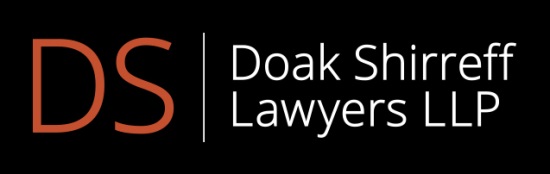 The Basics of Employment Law
Surprisingly, very few employees have written Employment Agreements.  If they do, they are often not legally enforceable. 

There is no legal requirement for a written Employment Agreement, but it is highly recommended to reduce risk and financial liability to employers during termination. 

Employment Agreements generally protect the Employer, not the Employee. The Employee is protected by the Employment Standards Act and the common law.
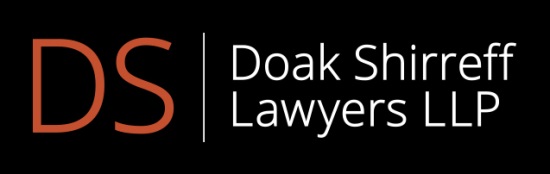 The Basics of Employment Law
A written Employment Agreement outlines the basic terms of the employment relationship, including:

A brief job description – including roles and responsibilities;
The duration or term of the employment (if applicable);
Compensation;
Benefits provided including health, dental, vacations, etc.; and
MOST IMPORTANTLY - Termination and resignation clauses;
AND, perhaps now, Lay Off clauses for unforeseen events, like pandemics (which will be discussed in greater detail later).

An Employer cannot contract out of applicable Employment legislation. For the Employment Agreement to be valid and binding, it must comply with the Employment Standards Act and any other applicable legislation, including the Human Rights Code and Occupational Health and Safety Regulations.
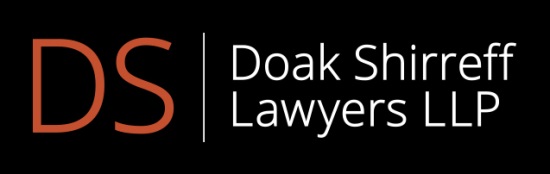 The Basics of Employment Law
Every Employment Agreement should, at a minimum, include a legally enforceable termination clause.  The termination clause should explain the different legal obligations in the event of termination for cause or termination without cause.

If an employee is terminated for cause, then no notice is required under the Employment Standards Act or at common law.  Cause is not necessarily a defined term, but includes job abandonment, gross insubordination, theft from the employer, workplace violence and intoxication from drugs or alcohol at work.  Performance issues are rarely just cause for termination.

If an employee is terminated without cause, then they are entitled to the minimum notice requirements under the Employment Standards Act and additional severance or termination pay entitlements under the common law unless they have an Employment Agreement limiting the amounts payable on termination.  The common law is the court decisions determining notice requirements on termination beyond the Employment Standards Act.
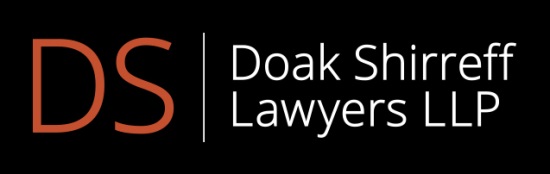 The Basics of Employment Law
Without Cause Termination Notice Requirements under the 
Employment Standards Act (ESA)
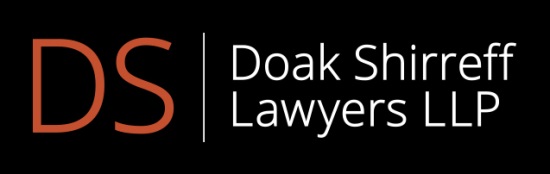 The Basics of Employment Law
If there is no Employment Agreement, the employee may be entitled to ESA minimums and reasonable notice under common law. 

The courts determine what "reasonable notice" is on a case-by-case basis using the Bardal Factors. These factors include the employee's age, length of service, type of employment (managerial v. non-managerial) and availability of similar employment taking into account the employee’s particular skillset.  

The rule of thumb for reasonable notice is approximately 1 month per year of service but this varies on a case-by-case basis. 

Remember, this is additional to Employment Standards Act requirements.
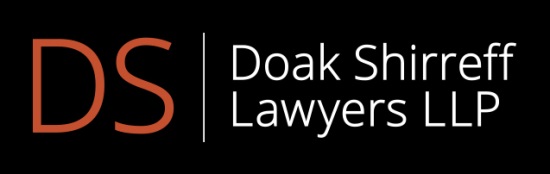 The Basics of Employment Law
While traditionally, the Bardal Factors have resulted in a maximum reasonable notice period of 24 months, this is no longer the “rule”. 

Reasonable notice has been increased to 30+ months for some employees, including those approaching retirement or with a specific skill-set that makes re-employment without new training / education impossible or when the termination is essentially a forced retirement.
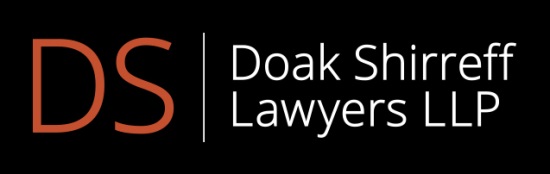 The Basics of Employment Law
Additionally, while not currently a legal requirement under the Employment Standards Act in BC, benefits should continue throughout the ESA notice period. 
 
The courts in other provinces, including Ontario, have held that all extended benefits that form part of the compensation package on the date of termination should be extended throughout the ENTIRE notice period.  

This is not the law currently in BC, but it could be soon.
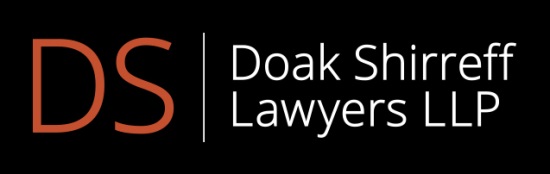 Layoffs & The Employment Standards Act
HOW THE LAW CURRENLY & TECHNICALLY STANDS:
“Temporary Layoff” v. “Week of Layoff”

Under the ESA, an employer can temporarily layoff an employee for 13 weeks in a 20-week period.  
OR
If an employee is not going into a temporary layoff, a “week of layoff” occurs when an employee’s hour/renumeration is reduced by 50% in any given week for an indefinite period of time.
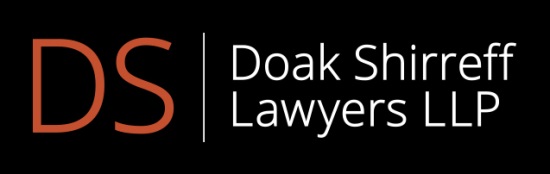 Layoffs & The Employment Standards Act
HOW THE LAW CURRENLY & TECHNICALLY STANDS:

In both cases, unless an employee is in an industry where temporary layoffs or week of layoff are commonplace (i.e. forestry, teaching, etc.), or the employment agreement explicitly provides for temporary layoffs or week of layoffs, the employee MUST consent to the temporary layoff or week of layoff.

If the employee does not consent, then the temporary lay off  or the week of lay off is a constructive dismissal and the employee would be owed Employment Standards Act notice payments (essentially 1 week per year to a 8 week maximum) and/or additional reasonable notice under the common law (1-5 weeks of notice in addition to the ESA).
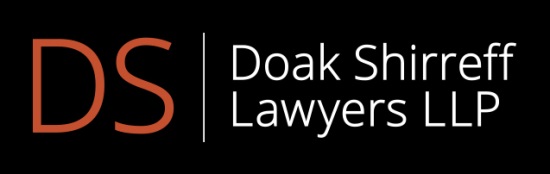 Layoffs & The Employment Standards Act
HOW THE LAW IS CURRENTLY OPERATING

Employers are not getting the required consent to temporarily 
lay-off employees. This will likely be permissible (suspension of common law requirements) in a time of extremes – such as COVID-19, but only time will tell. 

 Realistically, in my opinion, employees will be deemed irresponsible for not agreeing to a temporary layoff in this pandemic, will be deemed to have failed to mitigate their damages, and would likely be disentitled from enhanced notice pay if they pursued it post-pandemic.  However, temporary layoffs without consent are a calculated risk.

See my article:
 https://www.doakshirreff.com/employer-covid-19/covid-19-the-legality-of-temporary-lay-offs/
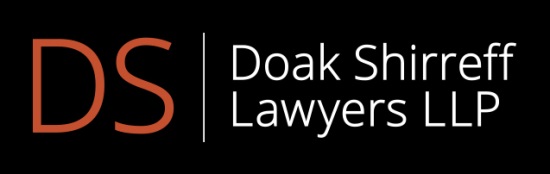 Changes to the BC Employment Standards Act due to COVID-19 Pandemic
In response to the COVID-19 pandemic, the BC government made some very basic changes to the Employment Standards Act as related ONLY to protected unpaid leaves of absence.

There are no changes to the ESA for temporary layoffs, reduction of hours, overtime pay or notice on termination requirements.
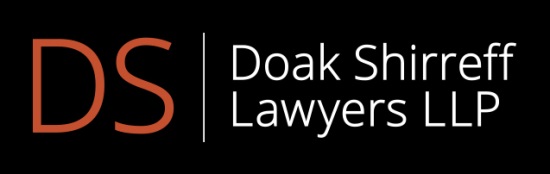 Changes to the BC Employment Standards Act due to COVID-19 Pandemic
The Employment Standards Act has always provided for a number of job-protected unpaid leaves of absence (from 3 days to 105 weeks).

This means that if an employee is within one the listed categories, they are entitled to take an unpaid leave of absence from work and their position would be protected and available to them upon their eventual return to work.

Surprisingly however, the previously protected leaves under the ESA did not include a leave if the employee themself was ill or critically injured.  All the previously protected leaves pertained exclusively for care-givers of sick or critically ill family members, bereavement leaves, leaves for victims of domestic & sexual violence,  maternity leaves, jury duty, or leaves if a child was killed or missing, etc.
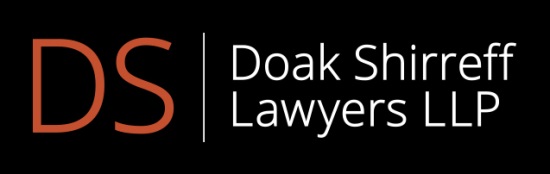 Changes to the BC Employment Standards Act due to COVID-19 Pandemic
The recently announced changes to the Employment Standards Act now include a protected leave for employees who are ill or injured (not necessarily COVID-19 related) provided that they have worked for their employer for at least 90 days.  

This leave is for 3 days only.

This leave will likely remain in the Employment Standards Act post-pandemic.
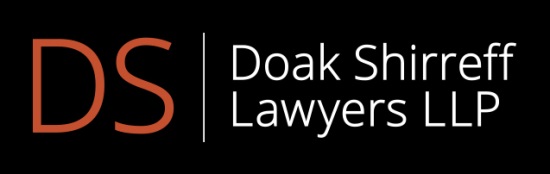 Changes to the BC Employment Standards Act due to COVID-19 Pandemic
Another newly introduced change to the Employment Standards Act are COVID-19 specific unpaid leaves for employees unable to work for reasons directly related to the pandemic, including:

Employees who are ill with the virus (required/mandated self-quarantine or hospitalization);
Employees who need to self-isolate / self-quarantine (either due to travel related quarantines, increased risk on exposure or recommended self-quarantine due to symptoms);
Employees who need to care for a child (who is not sick but when the employee cannot work due to school or day care closures and childcare needs); and/or
Employees told by their employers to self-isolate/self-quarantine due to exposure risks to others in the workplace.
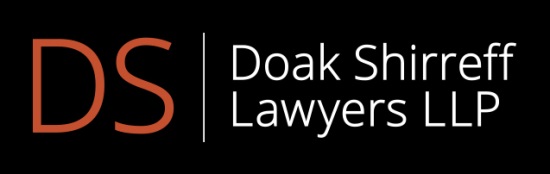 Changes to the BC Employment Standards Act due to COVID-19 Pandemic
There is no time limit on the length of the Employment Standards Act protected leaves for COVID-19 related issues as long as the employee is unable to work due to one of the COVID-19 related reasons, they currently remain eligible for this leave indefinitely.   Employees cannot be denied these protected leaves, nor can they be terminated or otherwise penalized, for taking these leaves.

The criteria for these COVID-19 protected leaves are:
Positive diagnosis of COVID – 19 virus and required hospitalization or self-quarantine;
Self-isolation/or quarantine pursuant to provincial order or BC Centre for Disease Control guidelines, etc.;
Providing care to dependent (family member or other);
Cannot return due to border restrictions or due to travel self-isolation requirements; or
When directed not to come to work from employer.
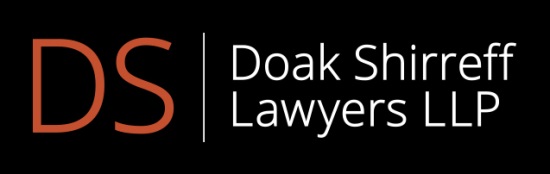 Changes to the BC Employment Standards Act due to COVID-19 Pandemic
These specific COVID-19 protected leaves will likely only be temporary amendments to the Employment Standards Act and will be removed post-pandemic. The only change that will likely remain in the Employment Standards Act post-pandemic will be the personal sick leave of 3 days, but this may be amended further to require a medical certificate or doctors note going forward.

Employees taking any leave from work would be issued a Record of Employment for the interruption to income (if more than 5 days) and then advised to apply, if eligible, for the existing or amended federal Employment Insurance benefits or newly introduced benefits for those who are ineligible for Employment Insurance benefits.

If the employer believes that the employee is no longer meeting the leave requirements, they are permitted to request “reasonably sufficient proof” that the employee remains eligible.  Medical documentation should be only sought in the clearest cases and should only done so with caution.
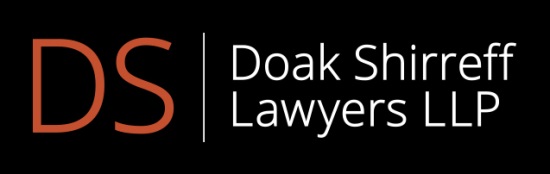 Changes to the Federal Employment Insurance Act
As before, if an employee is temporarily laid off or terminated from their position, they can apply for Employment Insurance benefits for a maximum of 45 weeks at 55% of the employee’s annual insurable income (up to $52,200) earned in the last 52 weeks to a maximum benefit of $573/week.  There is a 1 week waiting period for these EI benefits.

An employee will need a Record of Employment with a reason code to permit EI benefits (i.e. temporary lay off, dismissal without cause).  Normally quitting a job is not a valid reason for employment insurance benefits.
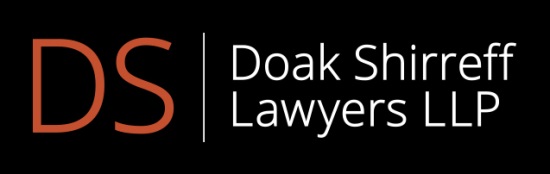 Changes to the Federal Employment Insurance Act
The existing Employment Insurance Act also provides for Employment Insurance Sickness Benefits for a period of 15 weeks at the same rate as regular EI benefits – 55% of insurable income up to $52,200 to a maximum of $573/week.

An employee would normally need a Record of Employment with a reason code for sickness, illness or disability, but this requirement has been temporarily waived with the recent changes to the Employment Insurance Act.
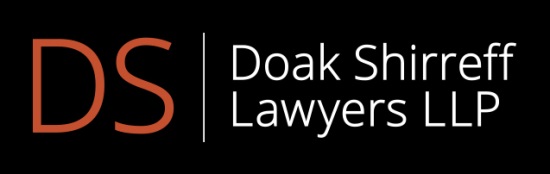 Changes to the Federal Employment Insurance Act
The Federal Government made a number of changes to the Employment Insurance Act as well as introduced new legislation to assist employees effected by the pandemic, particularly those employees who would not otherwise qualify for benefits under the Employment Insurance Act for employment insurance benefits or EI sickness benefits.
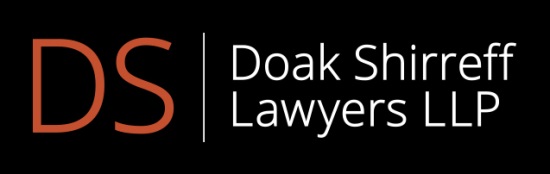 Changes to the Federal Employment Insurance Act
Regular Employment Insurance benefits and criteria remain unchanged for terminated or laid off employees.

Changes to EI Sickness Benefits:
Immediate coverage (there is no longer a 1 week waiting period for benefits) for up to 15 weeks;
No Record of Employment or Medical Certificate/Doctors Note is required;
Does not have to be a COVID-19 sickness
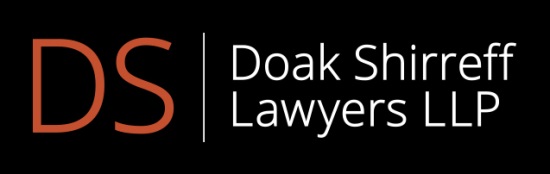 The New Federal Emergency Benefits
Canada Emergency Response Benefit (CERB)

This is an amalgamation of two previous benefit packages that were being assembled to respond to the pandemic (Emergency Care Benefit & Emergency Support Benefit). 

The combine benefit is to provide comprehensive COVID-19 coverage to those who would not otherwise be covered by Employment Insurance benefits, like the self-employed, people in quarantine (sick or mandatory due to potential exposure), and working parents affected by school/day-care closures.
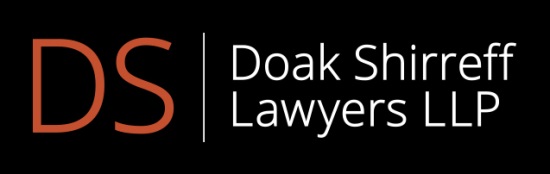 The New Federal Employment Insurance Act & Other Benefits
Canada Emergency Response Benefit (CERB)

These benefits are available for: 
Workers who must stop working due to COVID-19 (illness or otherwise) and do not have access work paid leave or other income support;
Workers who are sick, quarantined or taking care of someone who is sick with the COVID-19 virus;
Working parents who must now stay home without pay to care for children that are sick or in need of care due to school / day-care closures;
Workers who still have employment but are not currently being paid because there is not sufficient work, or their employer has asked them not to come into work for any COVID-19 related reason (i.e. restaurant closures); and
Wage earners and self-employed individuals including contract workers, who would not otherwise be eligible for Employment Insurance benefits.
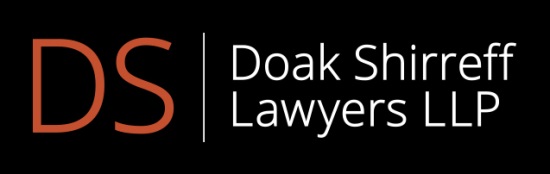 The New Federal Employment Insurance Act & Other Benefits
Canada Emergency Response Benefit (CERB)

These benefits will be retroactive to March 8, 2020 but will not become available until mid-April 2020.  The government is establishing an online application process through existing Service Canada and CRA portals.
These benefits will be up to a maximum of $500/week ($2,000/month) for up to 4 months and a Record of Employment is not required.
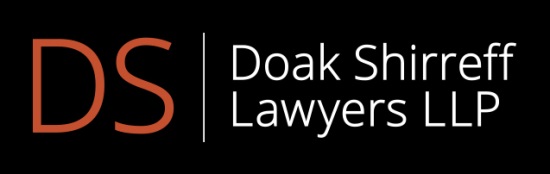 Federal Assistance Available to Employers & Small Businesses
Work Sharing

The Employment Insurance Act provides for work-sharing programs in times of economic downturn.  These programs essentially allow employers to have their employees work less hours to share a smaller pool of available work.  Rather than laying off the employees, the program allows them to share the work and augment their income loss through employment insurance benefits.

Work-sharing programs have to be applied for and employers need to demonstrate a downturn in revenues, that they have been in business for at least 2 years and have an economic recovery plan in place for the future.

Further details of work-sharing programs can be found here: 
https://www.canada.ca/en/employment-social-development/services/work-sharing/eligibility.html
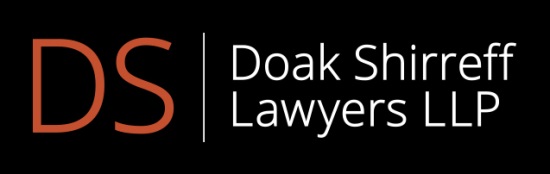 Federal Assistance Available to Employers & Small Businesses
Small and Medium Business Wage Subsidies
On March 30, 2020 the federal government announced details of its newly revised wage subsidy program.  Qualifying businesses are eligible for a 75% wage subsidy for up to three months, retroactive to March 15, 2020 to allow businesses to keep and return workers to payroll, rather than resorting to layoffs.  The prior wage subsidy program was only a 10% subsidy.

Eligibility criteria will be announced in the upcoming days, but details to date are:

Employers need to show a 30% decrease in revenues as a result of the COVID-19 economic downturn;
The wage subsidy will cover up to $847/week per employee on the employee’s first $58,700 in annual income;
Employers are encouraged to top up the 25% shortfall in employee income during this period;
The business size is currently not a relevant factor for qualification; and
This is a good faith program and there will be “serious consequences” for those who are found to have abused the program.
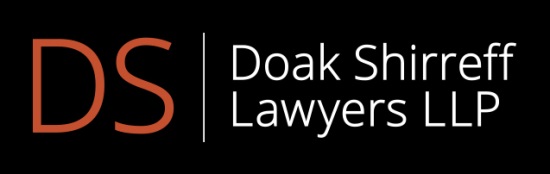 Federal Assistance Available to Employers & Small Businesses
Business Credit Availability Program (BCAP)

This is a $65 billion support program through the Business Development Bank of Canada (BDC) and Export Development Canada (EDC).  

This program includes:
Interest-free loans up to $40,000 to small businesses and non-profits to help cover operating costs when revenues have been temporarily reduced;
To qualify, businesses need to demonstrate $50,000 - $1 million in total payroll in 2019.

Details of the EDC and BDC loans will be released within the next three weeks and employers are encouraged to speak to their current financial institutions for applications, criteria requirements and guidelines as the program details are released.
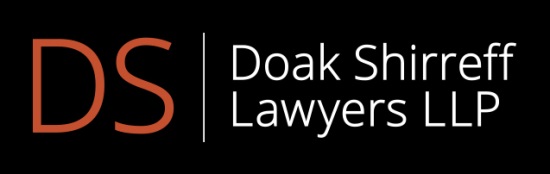 New Doak Shirreff Fixed Price Employment Law Services
Fixed Price Remote Consultation Service for Employees and Employers with COVID-19 Employment Issues:


30-minute consultation for employees are $199
1-hour consultation for employers are $399

Please contact Scott Chambers at  schambers@doakshirreff.com or 250-979-2527 or 
Brooke Kohler at bkohler@doakshirreff.com or 
250-979-2549 for more information.
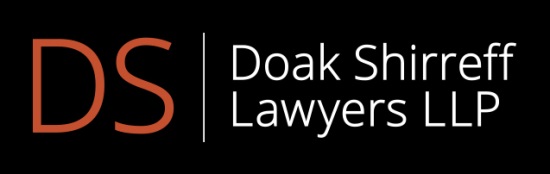 Our Bi-Weekly Employment Law Lunch & Learn Seminar Series is Continuing Online
For the past 2 years we have been offering FREE Employment Law Lunch & Learn Seminars at our office on various employment law topics, including: 

The Employment Agreement;
Alcohol and Drug Policies for the Workplace;
Termination for Cause, Termination without Cause and Constructive Dismissals; 
Workplace Accommodation and the Human Rights Code; 
Sexual & Other Workplace Harassment; 
Employee vs. Independent Contractor;
Seasonal Employees; and 
Employee Theft & Dishonesty.  

We will be continuing to offer these seminars online until the pandemic is over.  Registration is at: https://www.doakshirreff.com/speaker-series/

These seminars are now CPHR accredited for annual CPD credits.
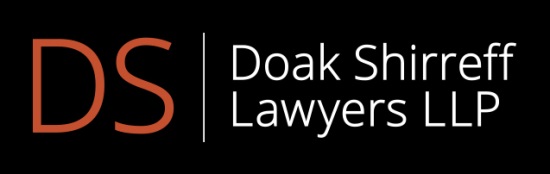 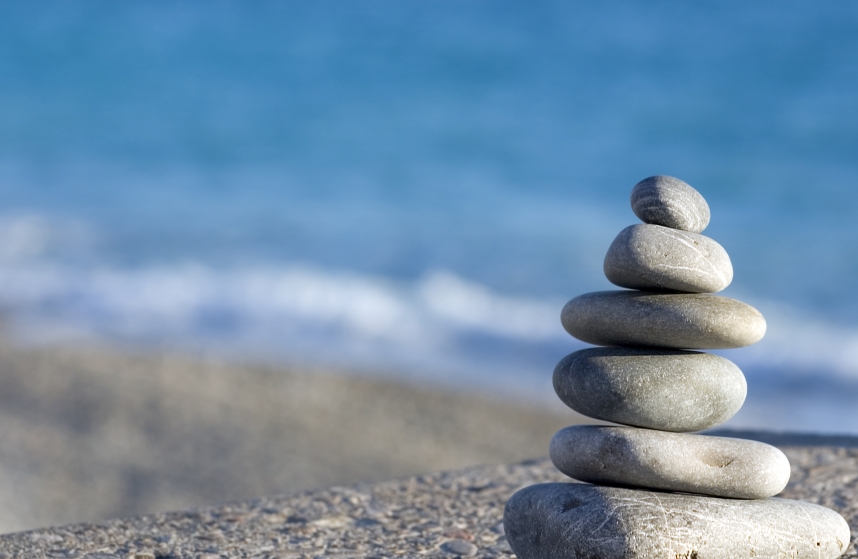 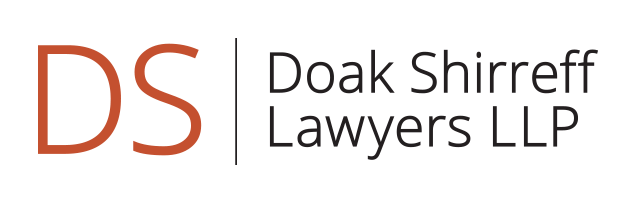 The information contained herein is of general nature and is not intended to address the circumstances of any particular individual or entity. Although we endeavor to provide accurate and timely information, there can be no guarantee that such information is accurate as of the date it is received or that it will continue be accurate in the future. No one should act on such information without appropriate professional advice after a thorough examination of the particular situation.